Отчет 
о проделанной работе  согласно факсограммы АОТ/3542-ш от 18.05.2016г.
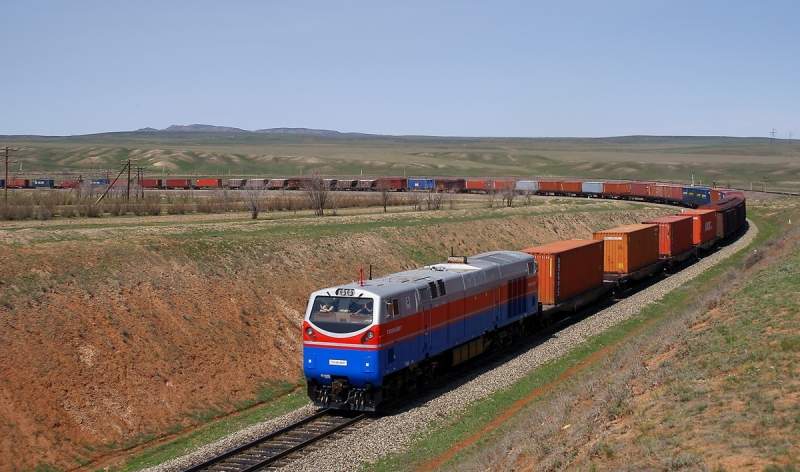 ТЧЭ-1 Уральск
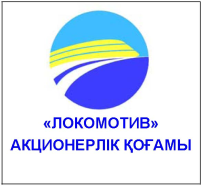 «Железная дорога- зона повышенной опасности»
В целях предупреждения несчастных случаев на объектах железнодорожного транспорта  направленных  на осуществление профилактических  мер на предупреждение травматизма несчастных случаев с о школьниками и детьми  дошкольного возраста находящиеся на путях,   согласно факсограммы АОТ/3542-ш от
18.05.2016года   Н. Кучербаева
Руководство Уральского эксплуатационного  локомотивного депо сообщает, что по депо  проведена следующая работа: 
1.       Составлен план мероприятий,  срок  исполнения, кто является
     исполнителем мероприятий утвержденный  директором депо.
  2.  Инженером по охране труда Тукашевой Н.С.  совместно с председателем Профсоюзного комитета Каниевым К.К.   посетили близлежащие с железной дорогой 4 школы, провели с учениками открытые уроки, а так же профилактические беседы на тему: «Железная дорога-зона повышенной опасности»
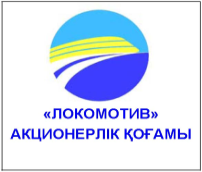 «Железная дорога- зона повышенной опасности»
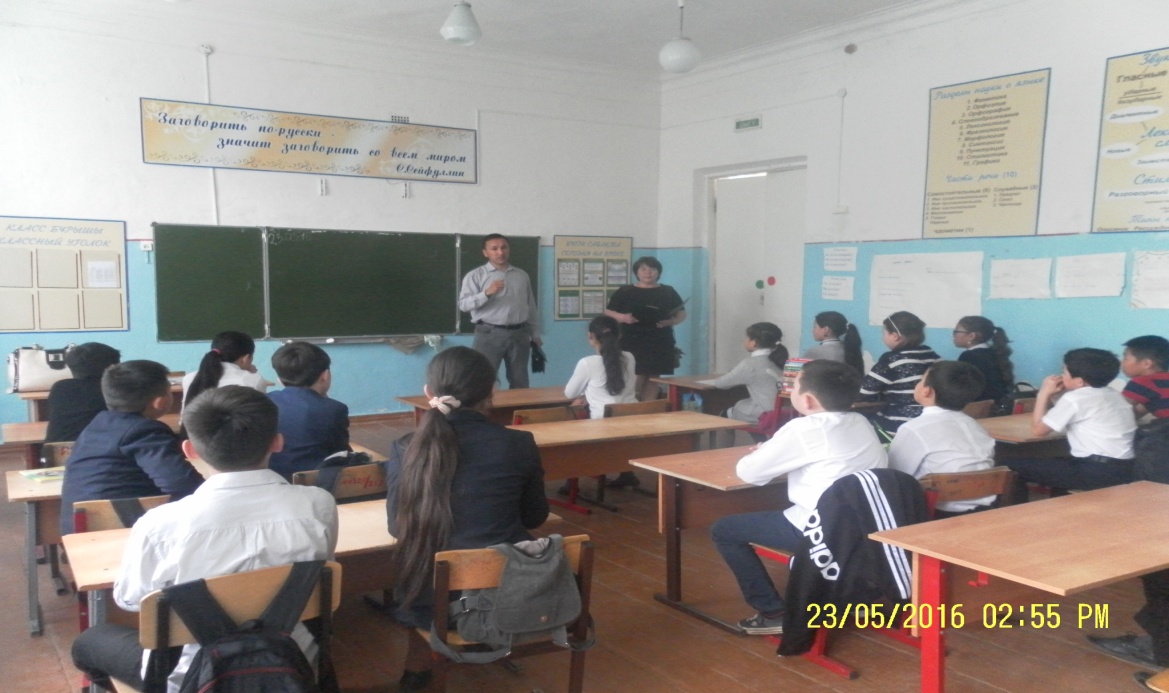 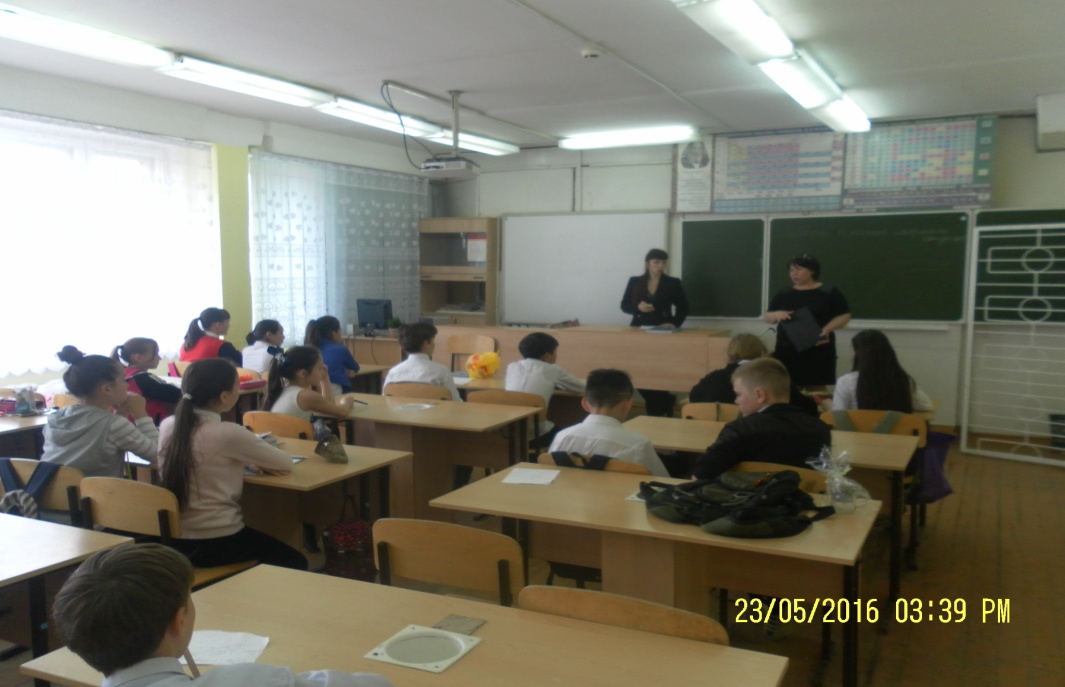 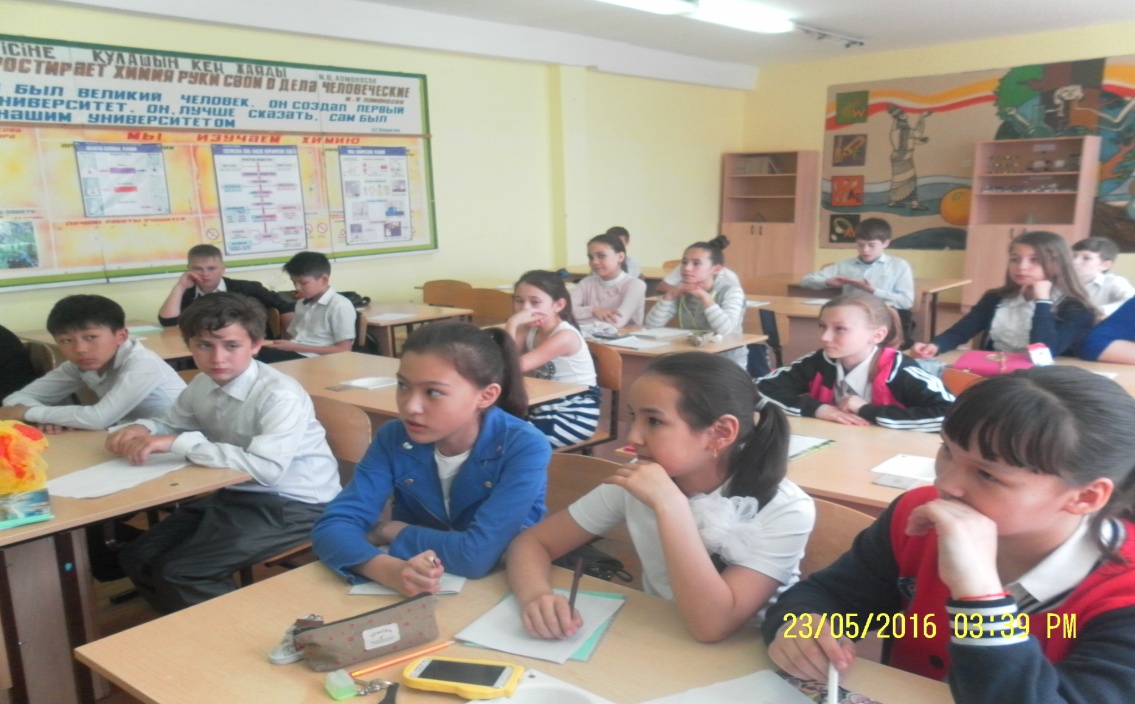 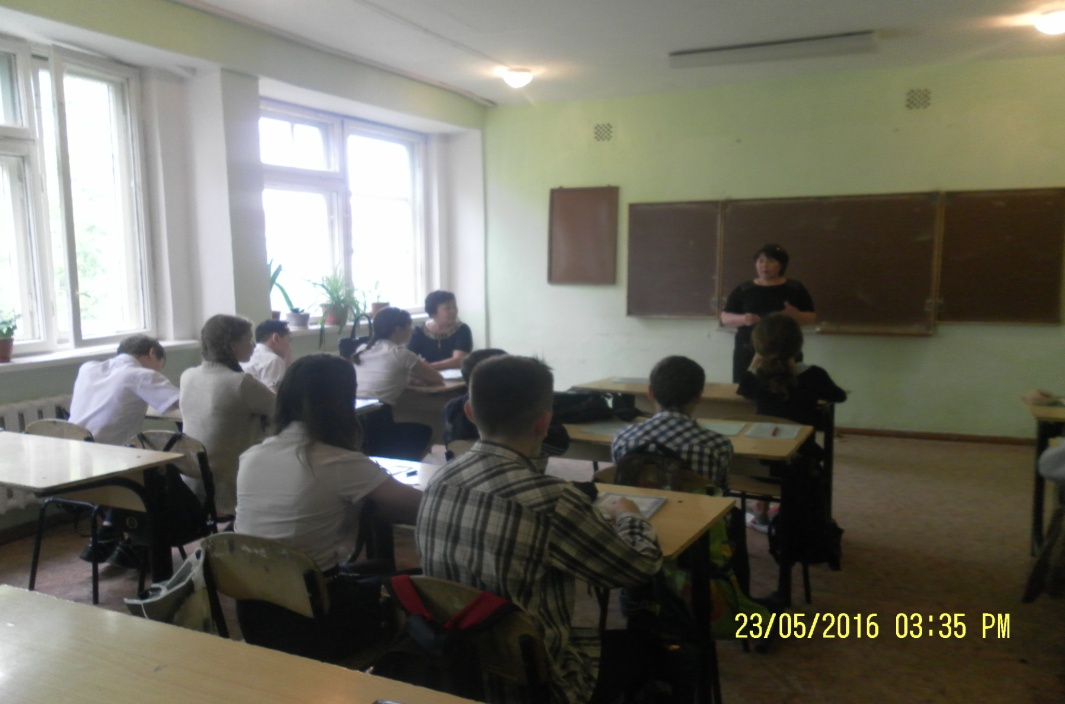 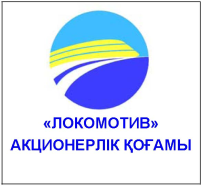 «Железная дорога-зона повышенной опасности»
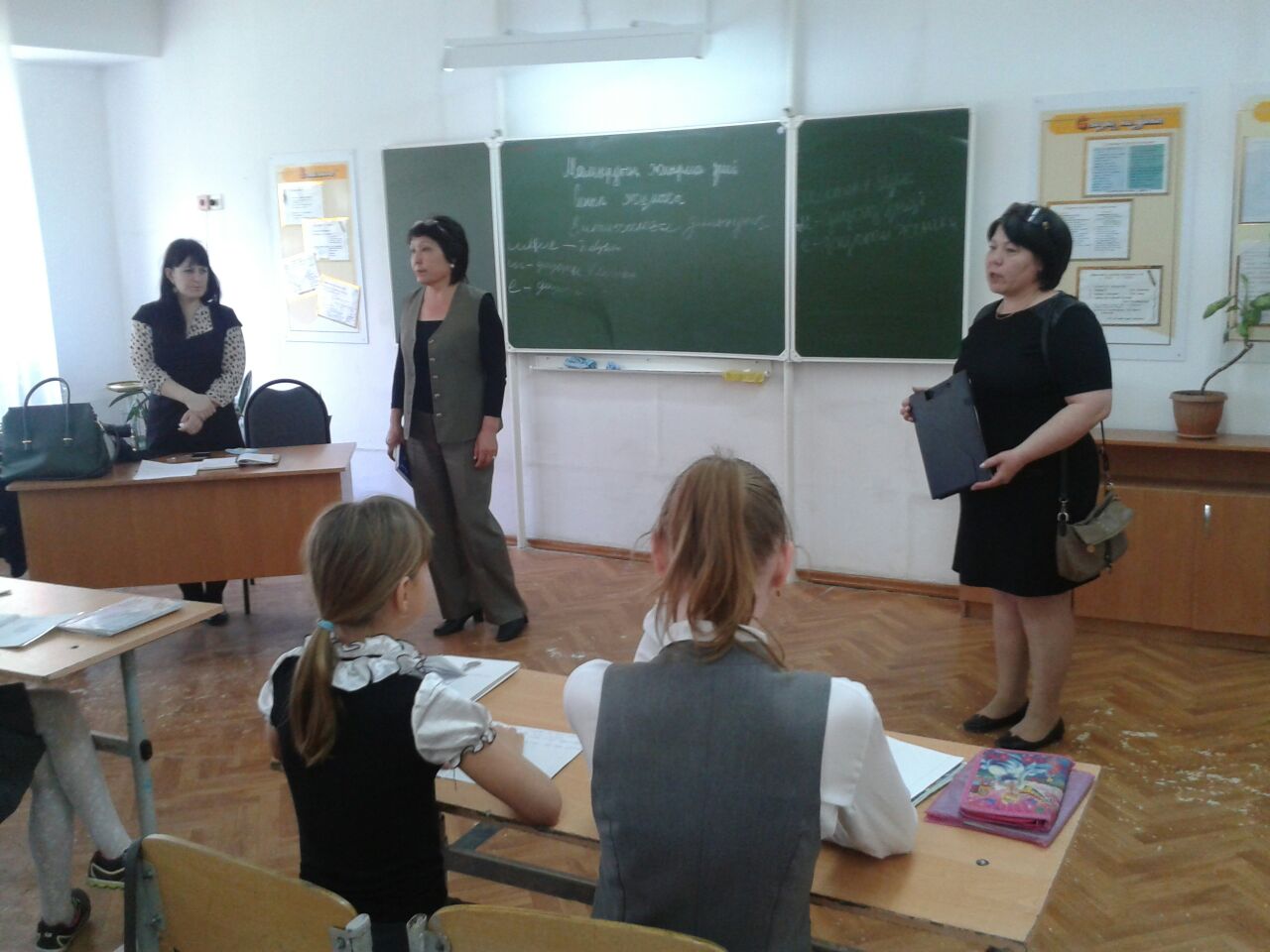 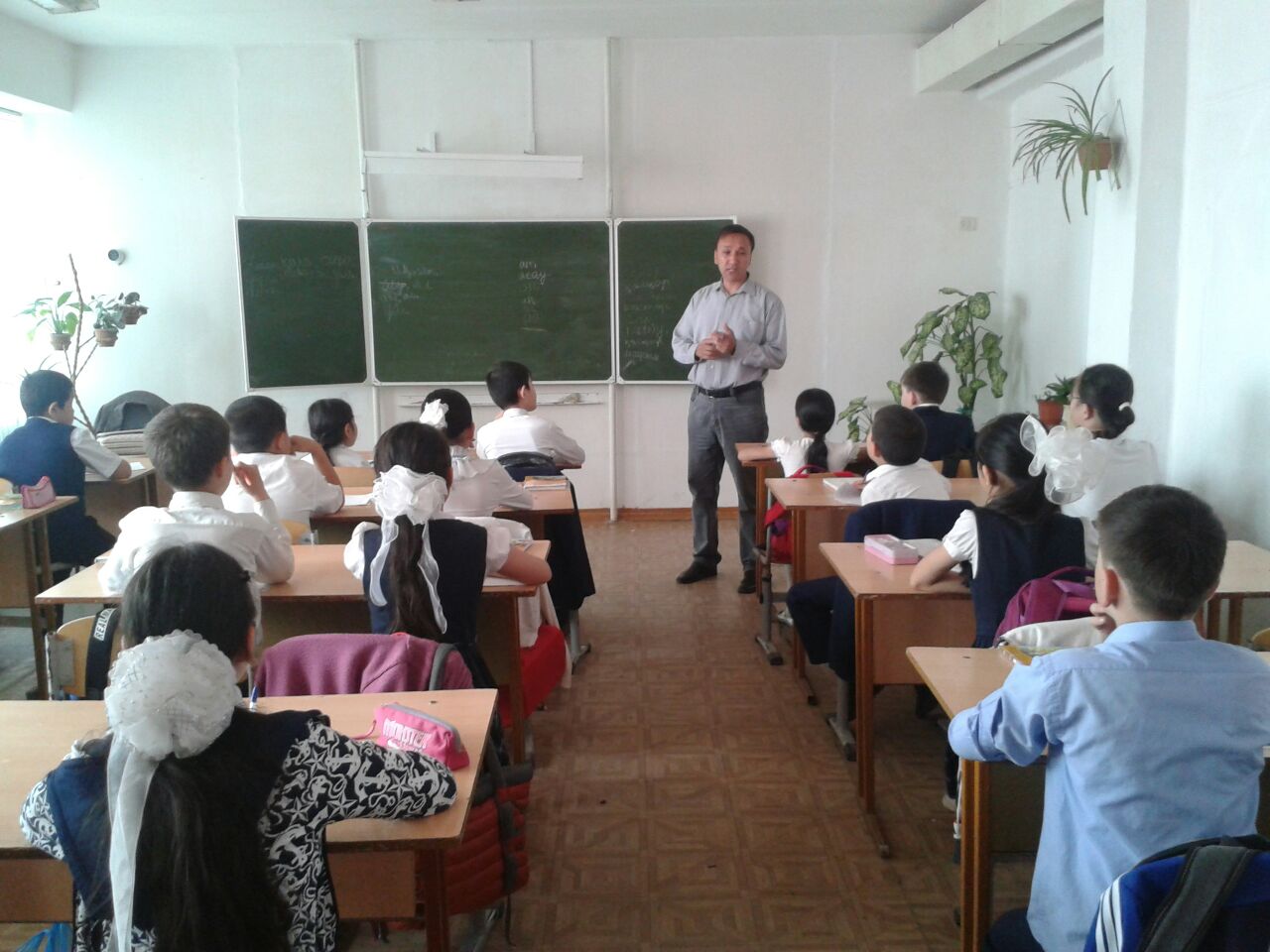 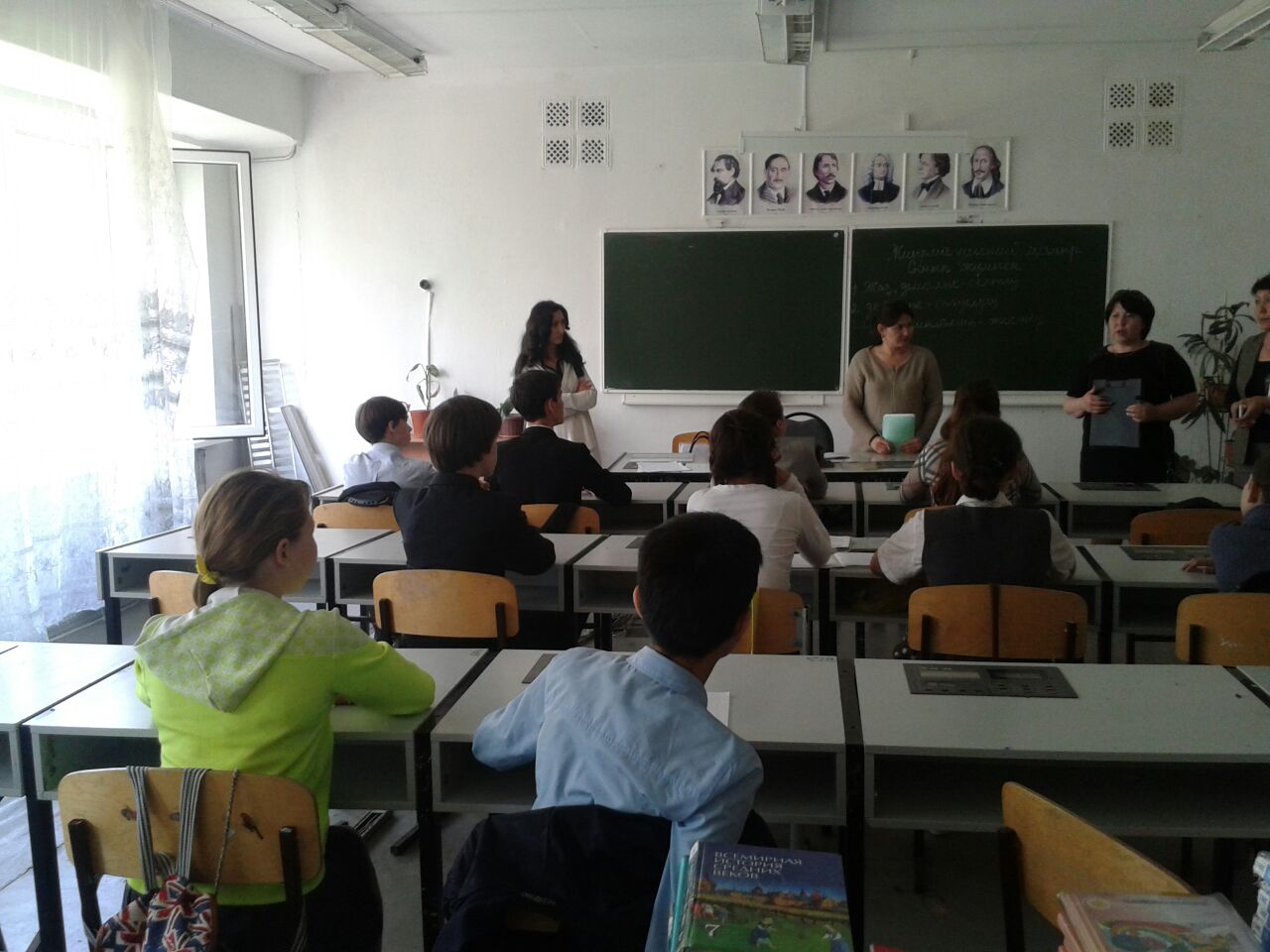 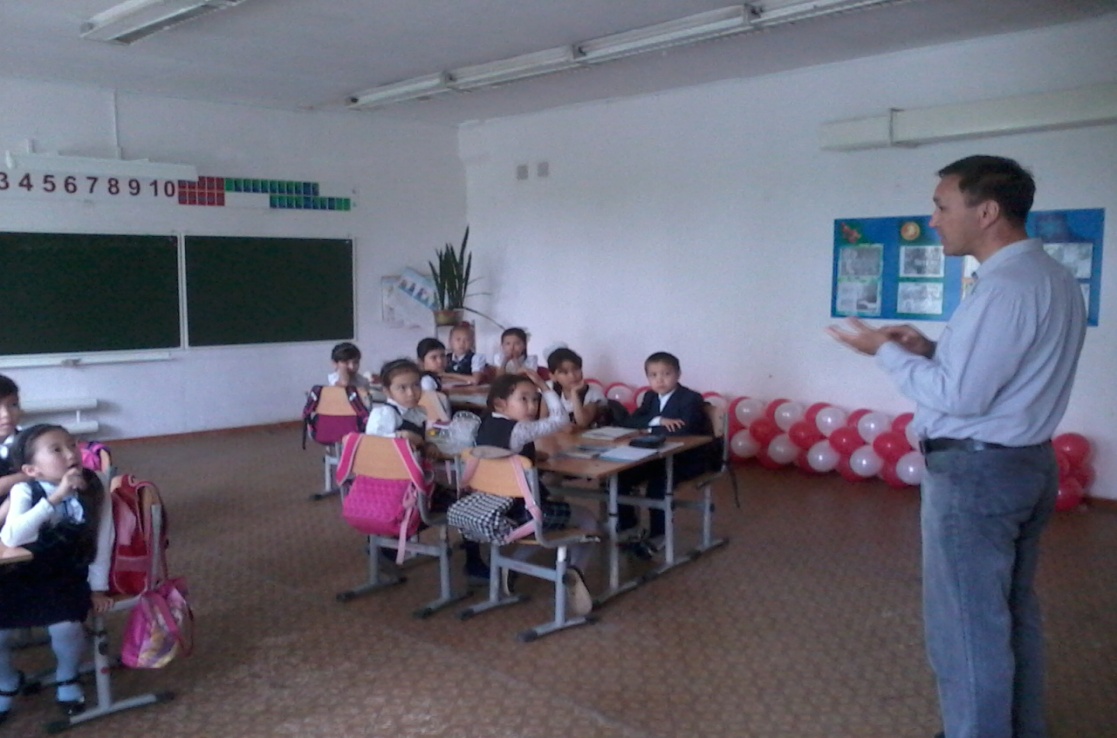 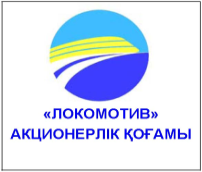 «Железная дорога-зона повышенной  опасности»1. 23  мая   2016 года была  проведена  профилактическая беседа в школе №26, среди учащихся 2-7 классов, в количестве 390 человек на тему «Железная дорога- Зона повышенной опасности»Так же 23  мая  2016года  была проведена беседа с учащимися  средней общеобразовательной школы № 45, среди 5-7 классов. , в количестве  200 человек.24 мая проведена профилактическая беседа  в средней школе №4 среди учащихся  2-7 классов , в количестве 185 человек.Так же проведена профилактическая беседа  в средней школе № 25 среди 5- 7 классов, в количестве 200 учеников.        2.  На  организацию выступления  в СМИ в т.ч.  публикация в местных, районных и областных газетах общую информацию о количестве допущенных случаях наездов на людей с комментариями о последствиях случаев наезда  ( статья  на половину страницы  стоит 67 тыс.тенге, на четверть странице 18 тыс.тенге) не предоставляется возможным в связи с отсутствием финансирования.  3.  На технических занятиях  локомотивным бригадам постоянно доводится  до сведения о проявлений особой бдительности при следовании населенных пунктов, принимая заблаговременные меры к снижению скорости, вплоть до остановки поезда при появлении препятствий.
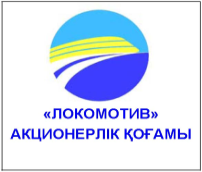 «Железная дорога-зона повышенной опасности»
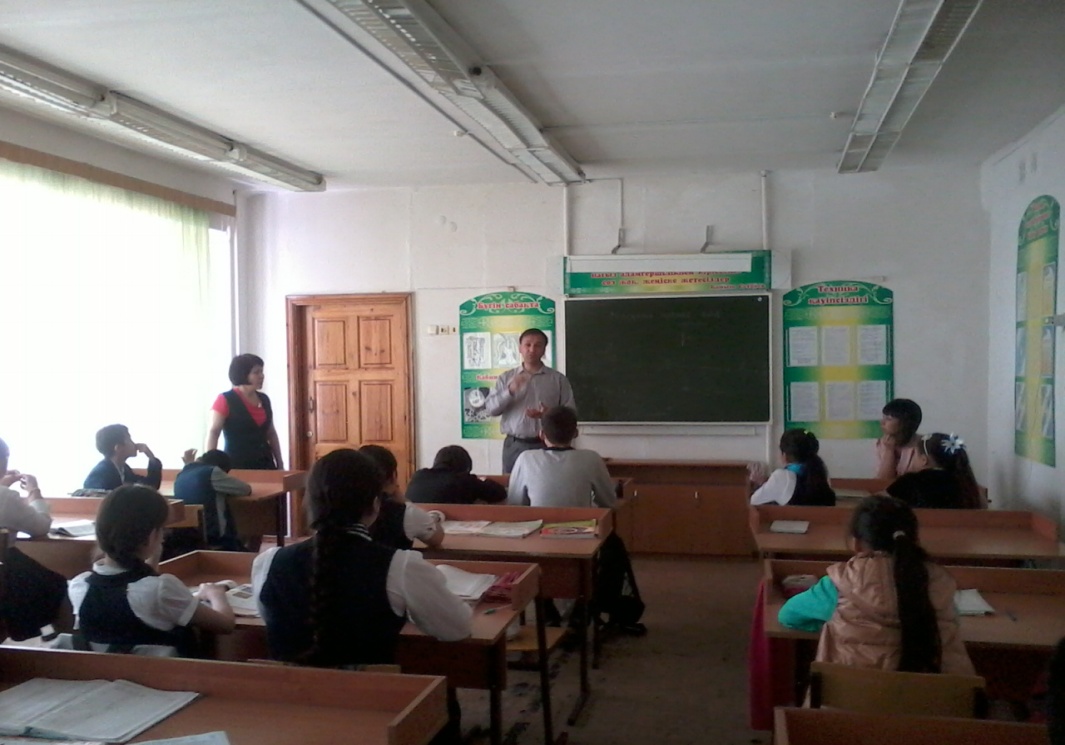 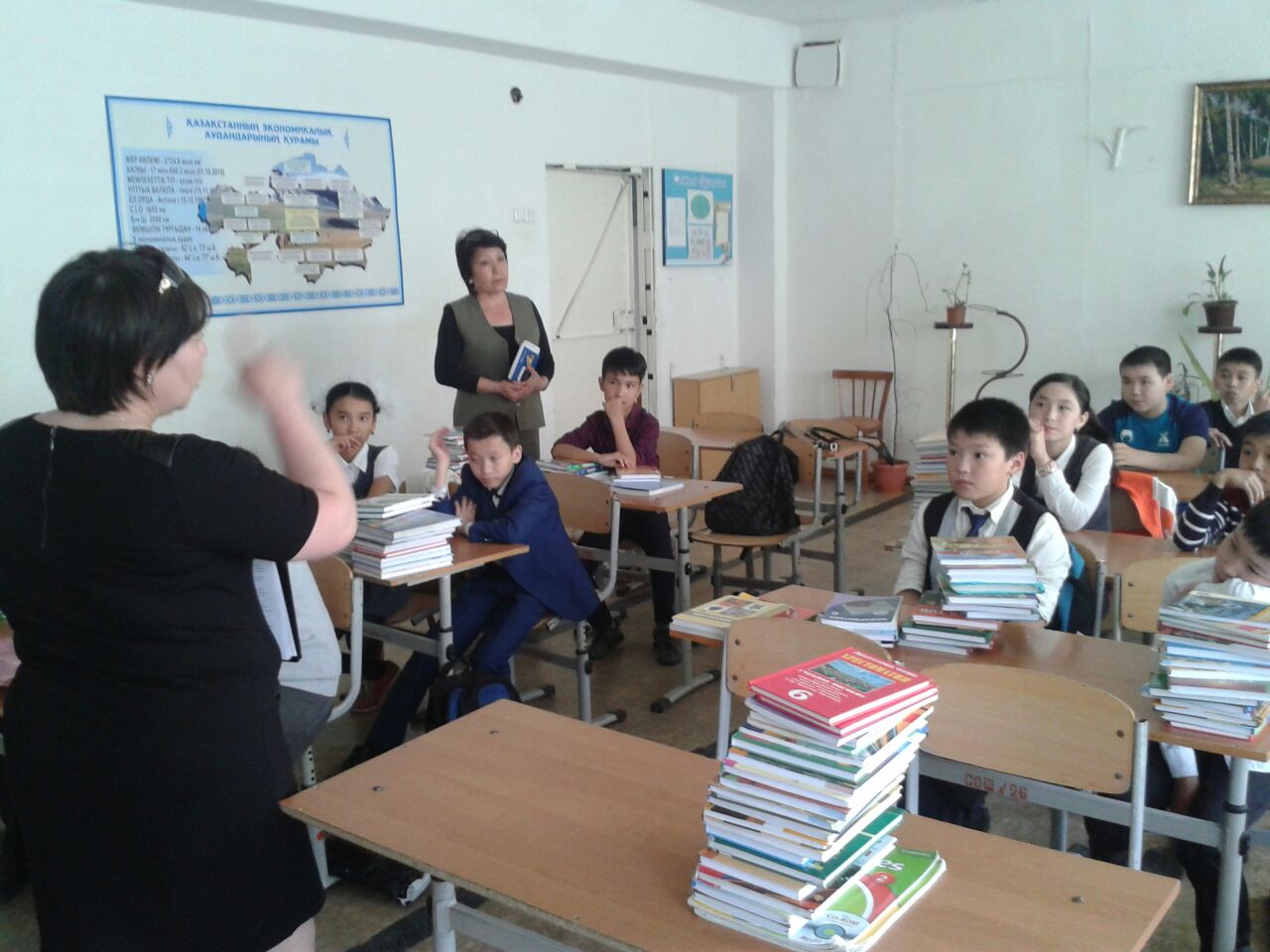 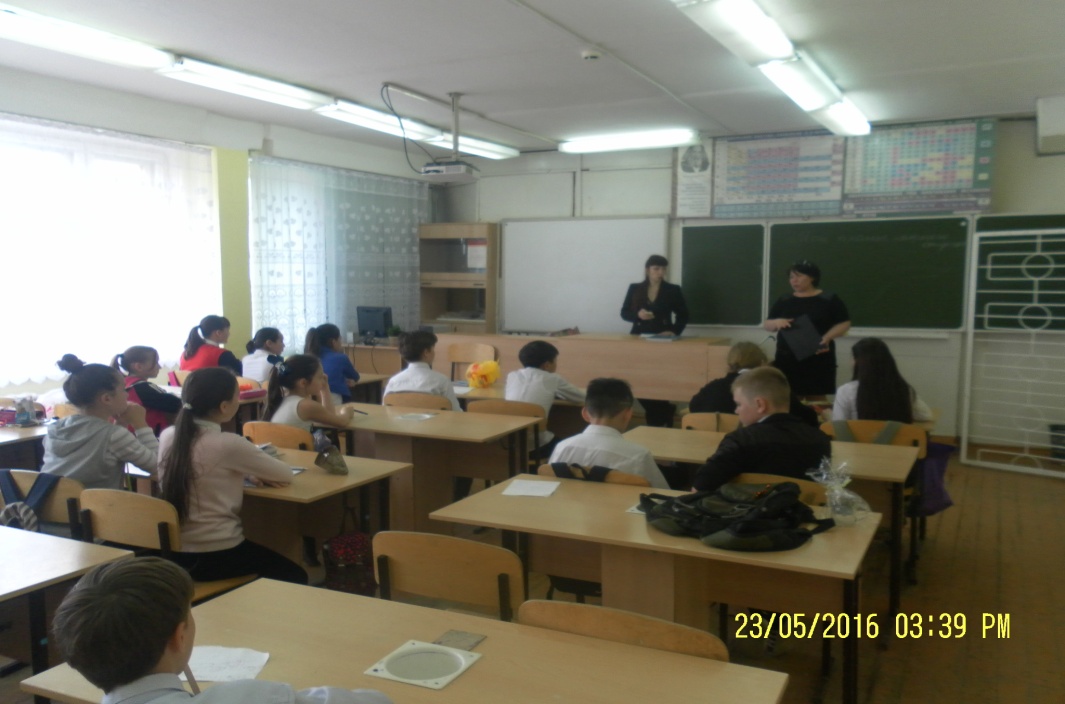 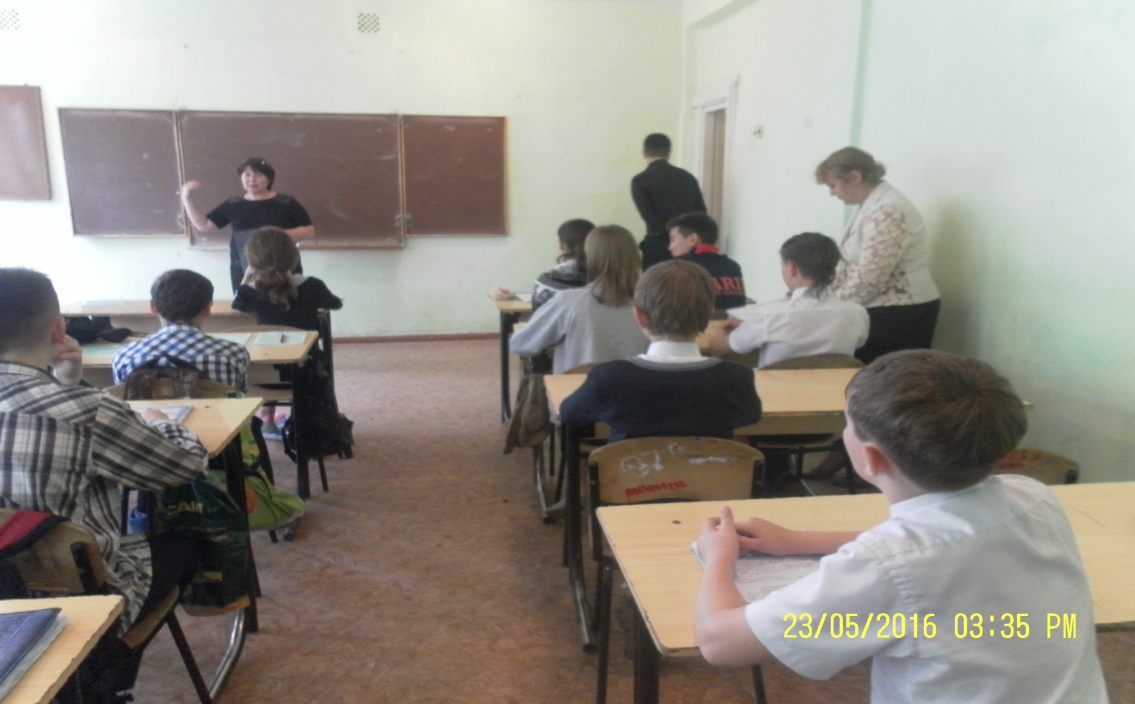